Unit3  Lesson2 
How are you feeling today?
WWW.PPT818.COM
Read  fill and act :
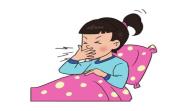 cough
1 What’s wrong with you ? I _____________
What’s wrong with you ?
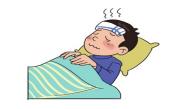 have a fever
2 What’s wrong with you ? I _____________
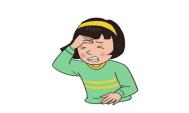 have a headache
3 What’s wrong with you ? I _____________
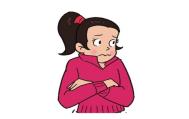 feel cold
4 What’s wrong with you ? I _____________
Practice in pairs
feel cold
have a fever
cough
have a headache
What’s wrong with you ?
I ……
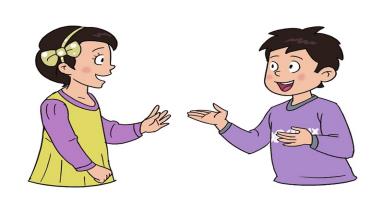 Go to see the doctor, please .
ok
Listen ,watch and answer
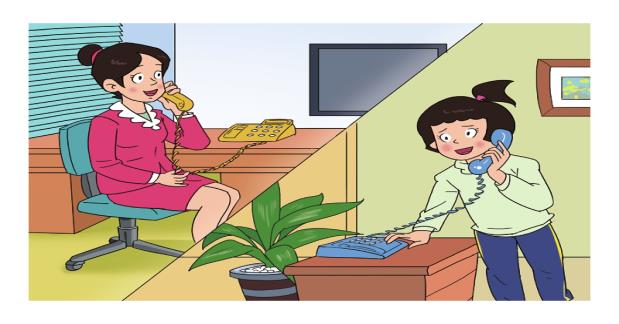 1. How is she feeling today?
much better
Read the dialogue by yourselves and answer the questions.
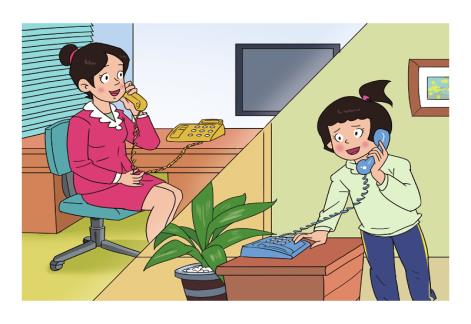 2. What is Wang Hong 
 worried about  ?
her lessons
默读课文，将人物和建议连线。
Take the medicine on time 
and drink some water
Miss Zhang
Take a good rest .
You’ll get well soon.
Danny
An apple a day keeps the doctor away .
Mum
Look, listen and fill.
work
Take the medicine on time
drink some water
Mum: I’m going to ____, dear. __________________
 and _____________
Wang Hong: OK. Don’t worry, mum . Goodbye.
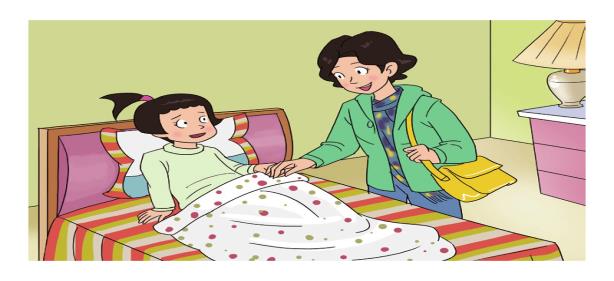 Don’t worry
get well
Much better
Take a good rest
Miss Zhang: How are you feeling today , Wang Hong ?
Wang Hong: ___________ .Thank you, Miss Zhang .
Miss Zhang: _______________. You’ll_______ soon.
Wang Hong: But I’m worried about my lessons
Miss Zhang: __________ . We’ll help you .
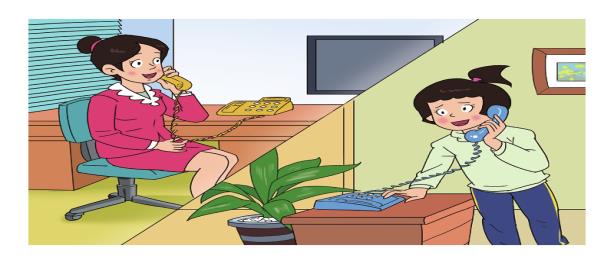 How was school today ?
Are you feeling better ?
An apple a day keeps the doctor away .
Li Ming: Hi, Wang Hong ! ___________________ 
Wang Hong: Yes. Thank you . ________________
Danny: Good. Good. Here’s an apple for you .
Wang Hong: Thank you .
Danny：_________________________________
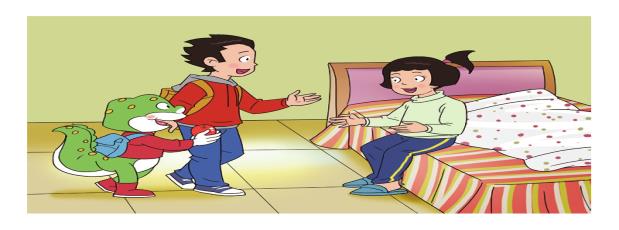 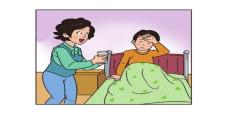 读句子或者短语选择相应图片
Take the medicine on time
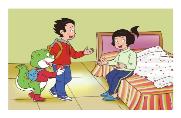 Take a good rest
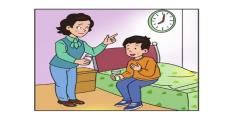 Much better
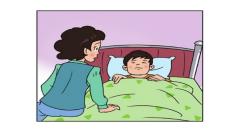 drink some water
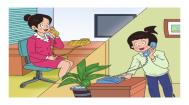 An apple a day keeps the 
doctor away
再读句子，与汉语句子连线。
Take the medicine on time
按时服药
好好休息
Take a good rest
好多了
Much better
drink some water
多喝水
get well
会好的 康复
Read the text in groups.
小组朗读课文。
Let’s talk
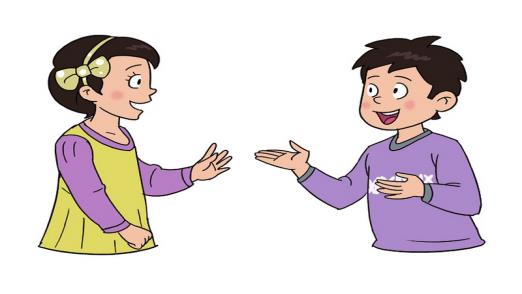 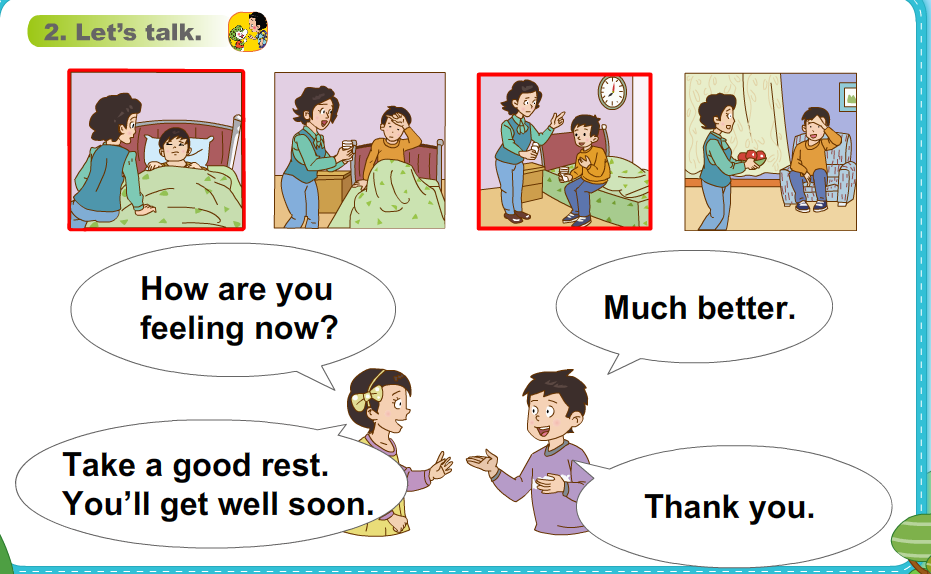 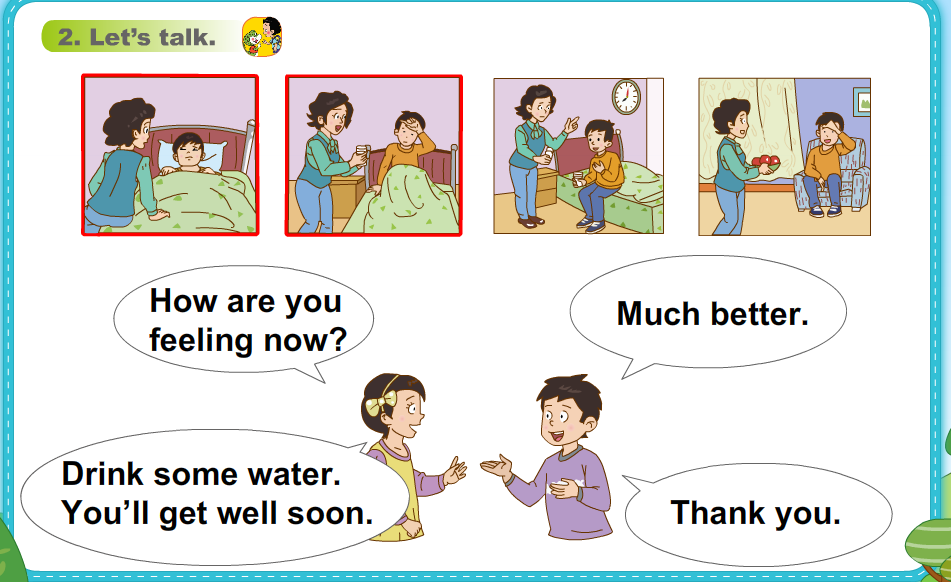 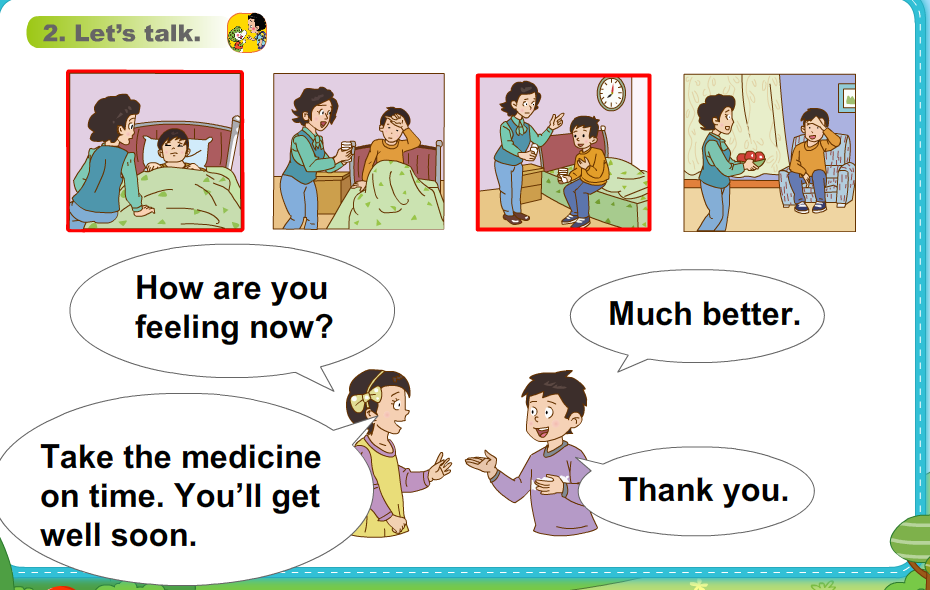 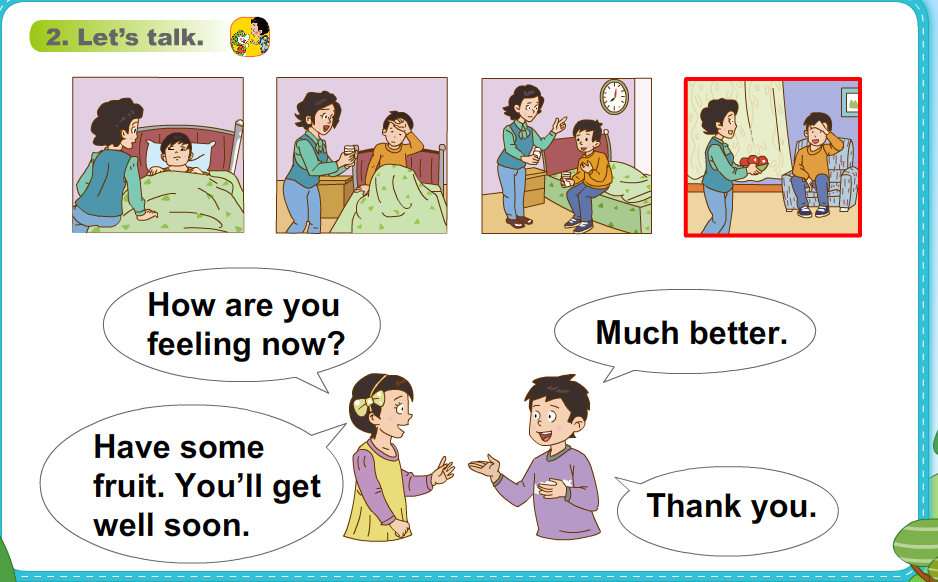 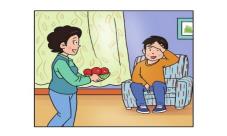 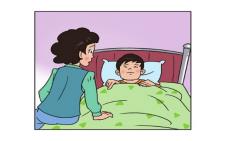 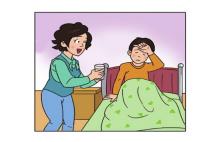 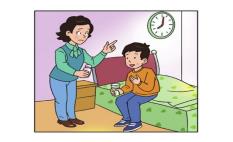 have some fruit
drink some water
take a good rest
take the medicine on time
How…….?
Much better
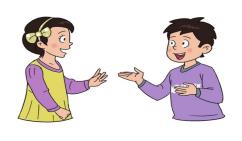 ……
You’ll ……
Thank you
Let's do.
小组合作，制作建议卡。
Dear Wang Hong 
Have a good rest .
You’ll get well soon.
Jenny.
Test:
1  I hope you feel ________ soon .
    A. bad       B. sick       C. well        D. goo
2. Are you ________ well ?
    A. feel       B. feels     C. feeling      D. felt
3. He _________ .
    A. has a headache          B. has the headache
    C. have headache          D have a headache
4 Please take the medicine ____ and drink some water.
   A. In time       B. on time   C. much time       D. for time
5 –How are you feeling ?--- _____
 A. much good  B. good  C. much better  D. good better
worried
much better
get well
keep ….              away
on time
Read and fill in the blanks

1 Take a good rest , You’ll _______ sonn.
2 I’m _____ about my lessons .
3 Take the medicine  _____  and drink some water.
4  How are you feeling today ? ________
5  An apple a day _____ the doctor _____
Homework
1、听课文录音，模仿跟读课文。
2、查找有关健康的名言、警语、谚语等并摘抄一下，大家交流分享。
Thank you!